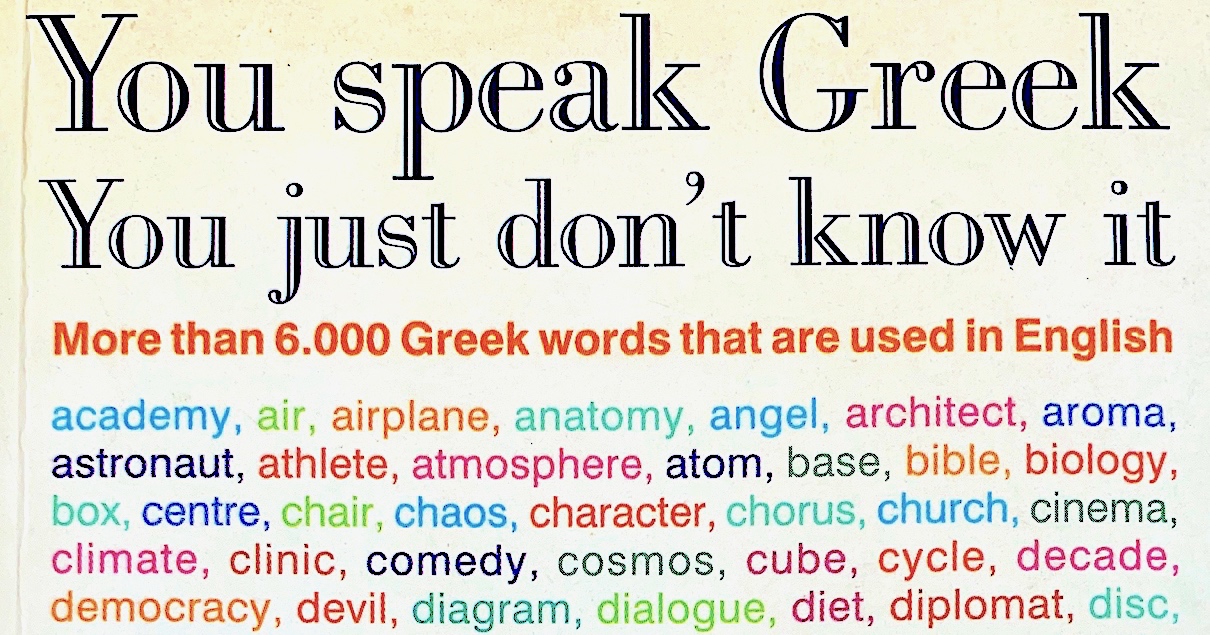 How to Study the Bible
2 Tim 2:15, Rightly Dividing
How to Study the Bible
Confusion about how it fits together
Shot Gun Approach 
Bible Class and Sermons
Memorize …
Reliance on others
Word Scholars
Commentators
Other Preachers
How to Study the Bible
Need for Personal Study
Making sense of the bible
Proof texting does not make sense of the bible
Memorize what we study
i.e. Study entire books
Never study what we memorize
How to Study the Bible
Need for Personal Study
Example
Acts 2:38, defining for vs. because of
Gal 5, define the Works of Flesh & Fruit of Spirit
How to Study the Bible
Need for Personal Study
Lest we just take man’s word for it
But, We do not speak Greek
But, We do not speak old English 
We may not be good at English
… 
Goal: Wet the Appetite for Personal Study
How to Study the Bible
Communication
Bible – Written Word 
Words
Phrases
Paragraphs
Books
Beginning and ending of a topic
How to Study the Bible
Language Barriers
New Testament 
Greek
KJV – 1611 & 1800 English
Learning Spanish
How to Study the Bible
Language Barriers
Finish
Complete
Terminate
End
Achieve
Accomplish
Expire 
Attain
How to Study the Bible
Communication
How We Communicate
Speech
Tone
Body Language
Examples
How to Study the Bible
Context
Books in the Bible were written to specific audience, at a specific time, for a specific purpose
Old Testament Vs. New Testament
Understanding the
Audience
Purpose (Theme)
How to Study the Bible
Context
Audience – Jew Sects
Samaritan
Pharisee
Sadducee
Zealot
Libertines, Cyrenians, and Alexandrians
Nazarenes/Christian (Judaizers)
How to Study the Bible
Context
Audience – Jew Traits
Religion - rituals (physical acts)
Self-righteous
View of Publicans, sinners, sick, poor
Hard of Hearing
Militant 
Loved Preeminence
[Speaker Notes: Gospels (Esp Mathew) and the Book of Romans & James]
How to Study the Bible
Context
Audience – Gentile
Roman
Galatia 
Ephesians (Asia)
Athens/Corinth (Greek)
Unique Cultural and Religious Norms
How to Study the Bible
Context
Purpose (Theme)
John’s Gospel
Acts
1 Corinthians 
Galatians
1&2 Timothy
Old Testament
[Speaker Notes: Understanding the purpose helps to put the individual letters into proper context, makes since of the teaching]
How to Study the Bible
Context
Common Purpose (Theme)
Elders (1 Tim & Titus)
Desire for preeminence 
Fruit of the spirit and works of the flesh
Work of Redemption
How to Study the Bible
Context vs. Topical
We do this in REVERSE!
Refuting Baptism
Refuting Instrumental Music
Refuting… 
Study of Books 
Why are we worried about refuting when we have yet to learn…
How to Study the Bible
Context
Learn what is being taught in the Book
We must first understand what is being taught lest we misuse what was said
Error of Proof Texting 
How we come to knowledge matters
[Speaker Notes: We]
How to Study the Bible
Contextual
Common Errors
Doctrine of Baptism in Romans-Revelation
Gal 4:1-5:1, Liberty in Jesus
1 Cor 1:21, Foolish Preaching
Mt 25:14-30, Using our talents
Lk 15:11-32, Lost Son/Gracious Father
How to Study the Bible
Topical
Necessarily proof texting
Necessary to exhaust all aspects of a topic
After understanding the Context
How to Study the Bible
Topical
Doctrine of the Holy Spirit
Jn 14-16, prophecy of Holy Spirit
Acts 2:1-22, realization and demonstration of Holy Spirit
Acts 8:18, Apostles received this
I Cor 2:9-13, how the Holy Spirit worked in the Apostles
How to Study the Bible
Figurative Language
Bottom of the hour
Rock around the clock, happy day’s theme song
Knock knock jokes
Phone References
Dial tone
Dial a phone number
Bible
Figurative Language
We can’t speak without using figures of speech 
Jew’s Had Difficulty with
Jn 3, Nicodemus
Jn 6, Jesus the Bread of Life
Literalist
Bible
Figurative Language
Jesus Used 
Mt 13:10-17, some would not see nor hear
Paul Used
Gal 4, Allegory 
Bible is FULL of Figurative Language
Bible
Figurative Language
Repeated Word
Emphasizes 
“Verily Verily” – John 25x
Rejoice – Phil 4:4, 10
Phil 1:9, Super abound more and more
Bible
Figurative Language
Transliterated Words
We Speak Greek
Amen
Christ
Baptism
Bible
Figurative Language
Hyperbole
Exaggeration 
Mt 10:34-35, Jesus brought a sword
Lk 12:51, parallel
Lk 14:26, Disciples must hate…
Bible
Figurative Language
Ellipsis 
Added missing word
Implied by context 
Mt 11:18-19, John did not eat or drink
1 Cor 15:53, what is corruptible and immortal?
Bible
Figurative Language
Book Ends
Important to recognize change of topic
Jn 1:1-18, Jesus is God
Jn 1:19-51, Witnesses of Jesus
Jn 3, Jesus teaching Nicodemus  
Acts 8-11, Gospel Spread
1 Cor 1-4, Preeminence among Christians
We are not studying words but the entire context of a writing
Bible
Figurative Language
Prophetical Teachings
Revelation
2 Thes 2:1-12, man of sin, son of perdition…
God Reveals
Hindsight – 20/20
Foresight – Blind/Veiled
Bible
Personal Study Notes
Figurative Language
Bible
Personal Study Notes
Figurative Language
Bible
Personal Study Notes
Figurative Language